INTYG ÖVER DELTAGANDE I FÖRSKOLAN
BARNETS NAMN 


DAGHEMMETS NAMN

ALLMÄN BESKRIVNING AV FÖRSKOLEVERKSAMHETEN: 
Under förskoltiden har du lärt dig många färdigheter som du har nytta av i framtiden:
att fungera i grupp, att vara uppmärksam mot andra, att följa regler, att fungera enligt givna instruktioner
och att kunna slutföra dina uppgifter. Dessutom har du lärt dig ditt modersmål, matematik, samt miljökunskap
med hjälp av olika uppgifter och övningar.


Du lärt dig att till skolan gå
att stänga dörrar efter dig också
att klä dig själv, att skriva, läsa
som en fågel sjunga och som katten springande fram fräsa
som en fisk kan du simma
och av kunskapens frön njuta och rimma
 
Lycka till i skolan!
 


DATUM FÖR INTYGET


TODISTUS ON OPETUSHALLITUKSEN 22.12.2014 HYVÄKSYMIEN ESIOPETUKSEN OPETUSSUUNNITELMAN PERUSTEIDEN MUKAINEN
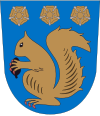 [Speaker Notes: ISOLLA TEKSTILLÄ kirjoitettu osallistumistodistuksessa vaadittavat tiedot, muut kohdat vapaasti muokattavissa (runot, esiopetuksen yleiskuvan tekstiosuus)]